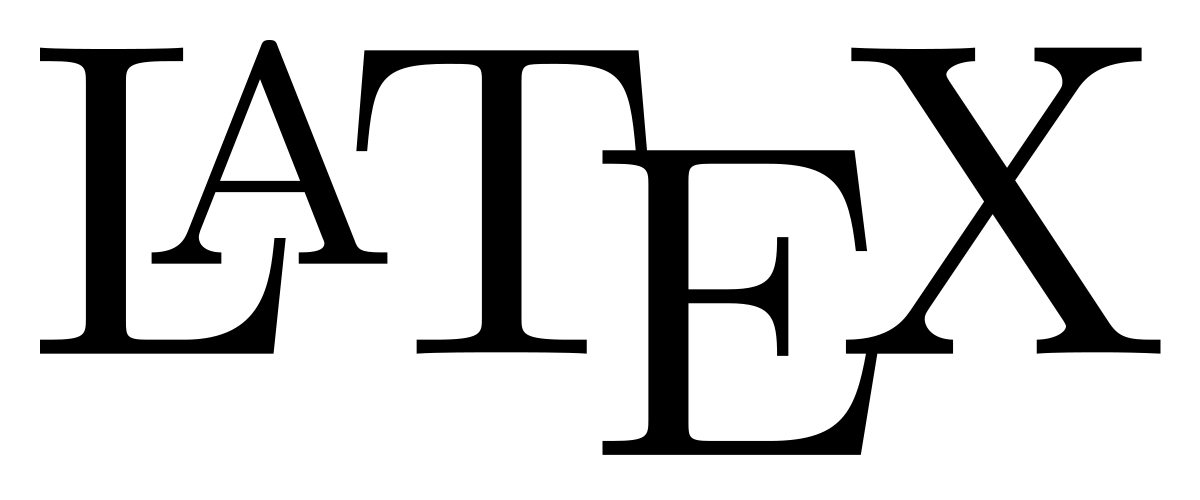 Texte mit optimalem Layout erstellen




Coffee Lecture - 24.10.18
Dr. Mirjam Kant
LaTeX
Textsatzsystem
Basiert auf TeX, bessere Anwendbarkeit
Auszeichnungssprache (z.B. µ  = \mu) mit logischem Markup (z.B. Überschriften)
Besonders in Mathematik, Technik und Naturwissenschaften verbreitet
Vorteile
Kostenfrei, unabhängig vom Betriebssystem 
Layout wird für Druck optimiert gesetzt (automatisch anhand vorgegebener Optionen)
Automatische PDF-Erstellung
Globale Änderungen im Dokument direkt möglich
Gute und einfache Formelsetzung 
Automatische Worttrennung
Einbindung von Verzeichnissen, Verweisen etc. möglich
Nachteile
Installation
Distribution (= Softwarepaket) und (grafischer) Editor (= Entwicklungsumgebung) benötigt
Distribution
Speziell für Betriebssystem oder universell
Empfehlung: MiKTeX (alle) – Editor (TeXWorks) enthalten
Editor
Viele verschiedene für verschiedene Betriebssysteme
Empfehlung: TexWorks (alle Betriebssysteme)
Wichtig bei Einzelinstallation: Erst Distribution installieren, dann Editor
Aufbau
Präambel: Enthält allgemein gültige Einstellungen für gesamtes Dokument
Dokumentklasse
Pakete
Eigentliches Dokument 
Titelseite
Verzeichnisse
Text
Ggf. Literaturverzeichnis (teils separat eingebunden)
Fehler…
Befehl nicht geschlossen, Zeichen zu viel oder zu wenig
Zeichen falsch verwendet (% statt \%)
Zeichen verwendet, aber zugehöriges Paket nicht eingebunden oder falsches  Paket verwendet
und Lösungen
Syntax prüfen
Hilfsdateien löschen
Version prüfen, gegebenenfalls neue Version installieren 
Nach ähnlichen Fehlern im Netz suchen (v.a. auf englischsprachigen Seiten)
Hilfreiche Dokumente
Lehrbücher (UB: v.a. 000 ST 351 T28, FH kyb Ko) und Ebooks (JustFind)
Word-Dokumente in LaTeX-Datei umwandeln: https://www.grindeq.com/index.php?p=word2latex
Tabellen (OpenOffice) in LaTeX-Format umwandeln: http://www.ooowiki.de/Calc2LaTeX.html
LaTeX-Kompendium (inkl. Schnellkurs): https://de.wikibooks.org/wiki/LaTeX-Kompendium
Übersicht über einige wichtige Befehle:
 www.statistik.tu-dortmund.de%2Ffileadmin%2Fuser_upload%2FLehrstuehle%2FGenetik%2FBib-Datei%2FLaTeX-Refsheet.pdf&usg=AOvVaw2Q4mpOrIAqJWbgLelol0kx
Befehle zu Zeichen finden: http://detexify.kirelabs.org/classify.html
Einbindung von Literaturlisten (Citavi) in LaTeX: https://www1.citavi.com/sub/manual6/de/index.html?101_creating_a_publication_with_latex.html